自然達人在哪裡?
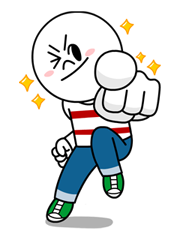 把兩個磁鐵的　N　極和　S　極互相靠近時，會產生下面哪一種現象？　
1.互相排斥
2.互相吸引
3.沒有一定的規律
4.沒有變化。
磁鐵隔著下面哪一個物品可能無法吸附在黑板上？　
1.一個薄墊板
2.一張報紙
3.一本厚字典
4.一張衛生紙
磁鐵沒辦法吸附哪一種物品？　
1.鐵尺
2.釘書針
3.長尾夾
4.硬幣。
磁鐵除了可以吸附所有鐵製品，還可以做成指北針，用來指引方向。


錯，銅、黃金，皆不能吸附。
把兩個環形磁鐵套入吸管中，上面的磁鐵浮在空中壓不下去，這種現象表示兩個磁鐵相對的面是異極。

X    同極相斥，異極相吸
同極
指北針是利用了磁鐵特性設計的。

沒錯，因為地球是個大磁鐵，因此用了同極相斥，異極相吸的特性。